The Interlopers: Are You Ready to Rumble?
Conflict, Motivation, and Setting
Essential Question
How do motivation and setting influence conflict for fictional/non-fictional characters?
Objectives
Analyze a short story for character motivation and the effects of the setting on the conflict.

Construct a writing piece chosen from a variety of genres to describe an argument connecting evidence to a claim and a conclusion.
Notes
Take out a sheet of notebook paper.
Write the following words across the top of the page:
Who?
What? 
Why?
Where?
As you listen to the music video, jot down the answers to these question starters.
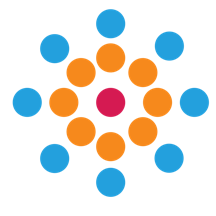 “The Room Where It Happens”
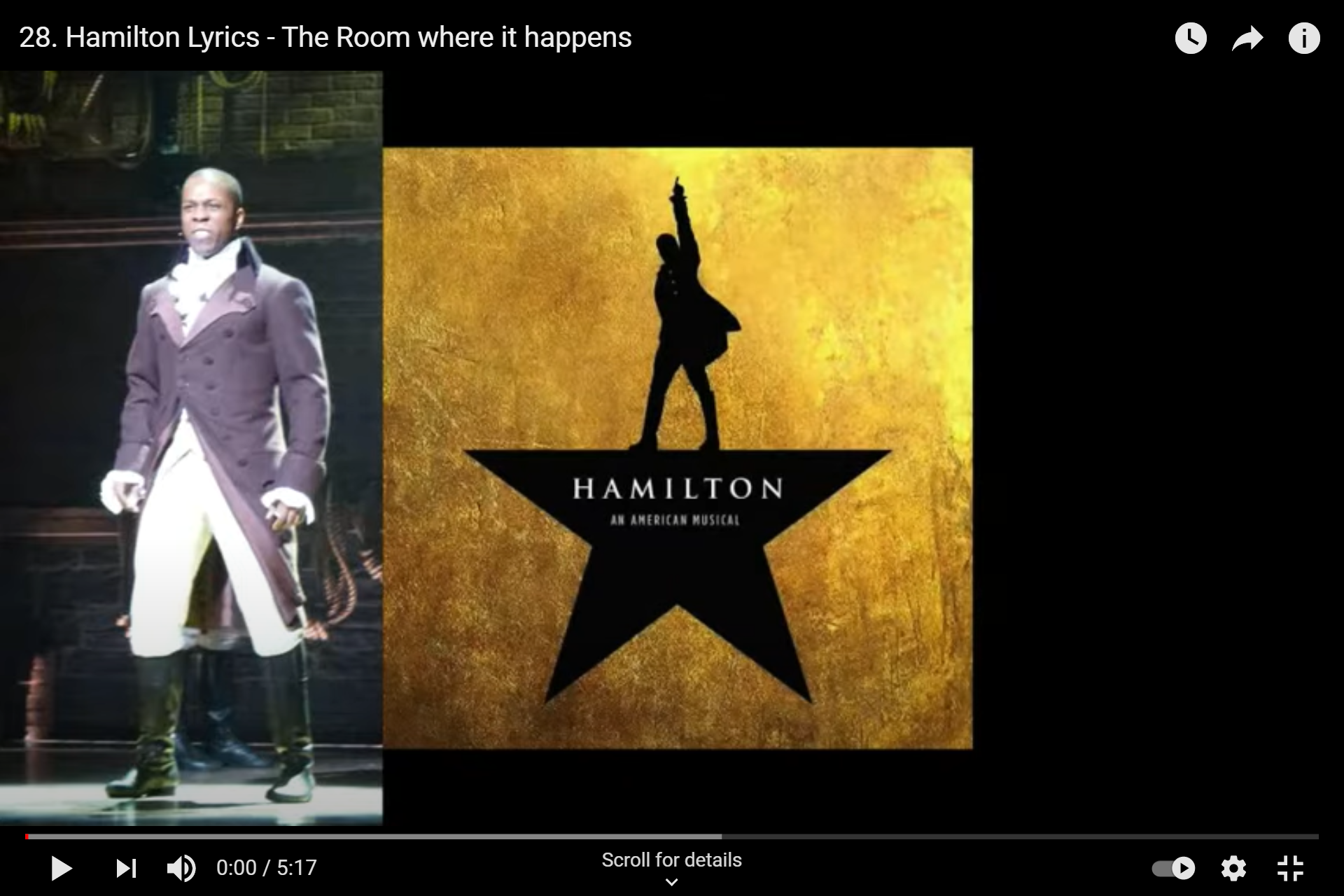 [Speaker Notes: Source: Schultz, T. (2020, Mar. 15). The room where it happened. “Hamilton.” [Music video]. https://www.youtube.com/watch?v=tKrrsblW4IQ
Original lyrics: Miranda, L-M. (2015). The room where it happens. Musixmatch. [Song lyrics]. https://www.bing.com/search?q=the%20room%20where%20it%20happens%20lyrics%20pdf&qs=n&form=QBRE&msbsrank=1_1__0&sp=-1&pq=the%20room%20where%20it%20happens%20lyrics%20pdf&sc=1-36&sk=&cvid=DD66A671179940E8BD38DFFA8FC8DF74]
Roundabout Conversations
Split into two equal groups, an inner circle and an outer circle.
Each group will walk in a circle as the music video plays.
Each time the music stops, turn toward your new partner.
Share your responses with your partner to the questions on the following screens.
Use the song lyrics and notes you took as you watched the video.
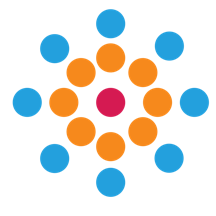 [Speaker Notes: Source:  K20 Center. (n.d.). Roundabout Conversations. Strategies. https://learn.k20center.ou.edu/strategy/196]
Roundabout Conversations
As the song plays: 
The outer circle walks clockwise; 
The inner circle walks counter clockwise. 
When the music stops, face your new partner. 
Discuss the five questions listed on the following slides one at a time.
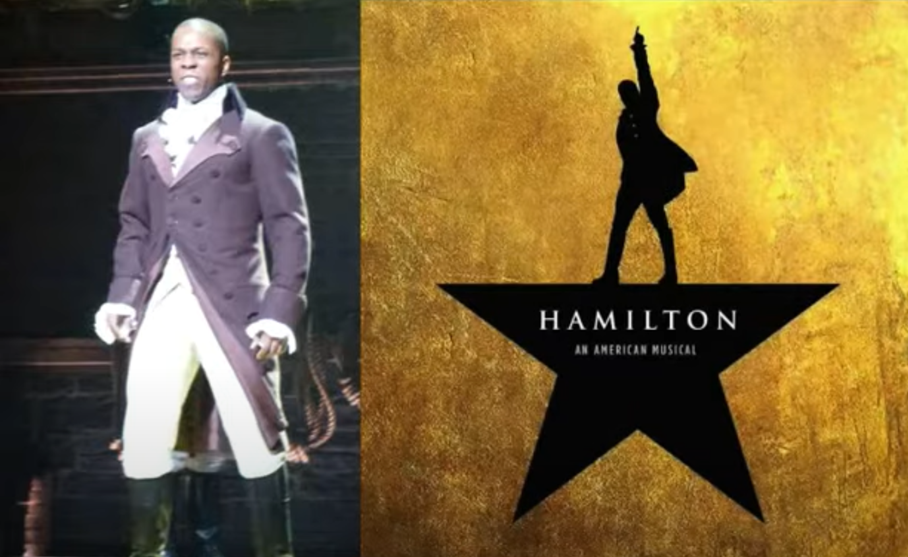 [Speaker Notes: Note: students should be evenly divided between inner and outer circles.]
Question for Thought #1
Who were the individuals in conflict with one another?
How do you know? 
What is your evidence?
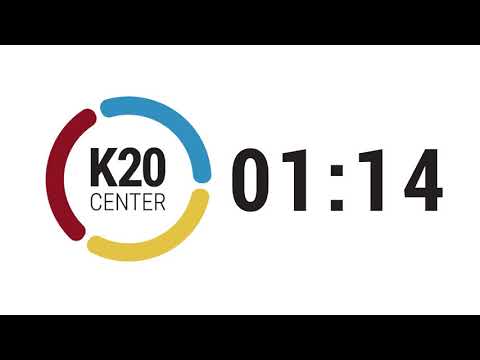 Question for Thought #2
What was the conflict? 
How do you know? 
What is your evidence?
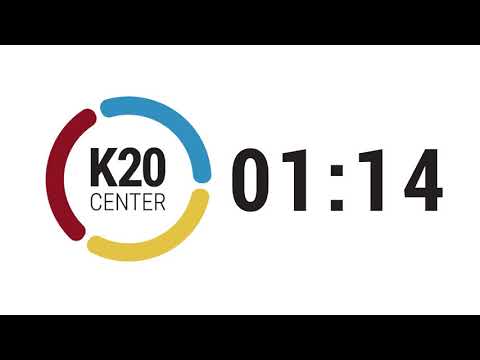 Question for Thought #3
Why was this conflict an issue? 
How do you know? 
What is your evidence?
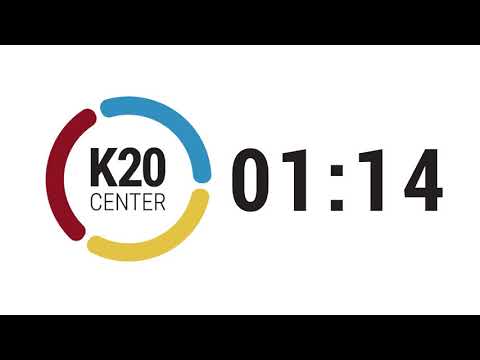 Question for Thought #4
Where did the problem(s) take place?
How do you know? 
What is your evidence?
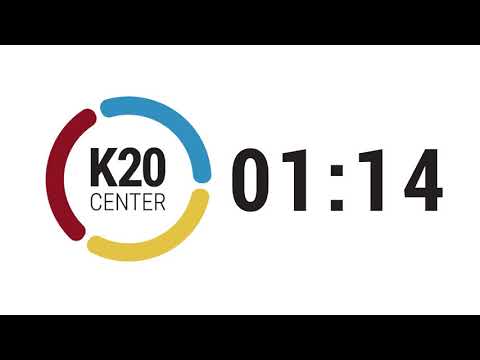 Question for Thought #5
How does the setting impact the conflict? 
How do you know? 
What is your evidence?
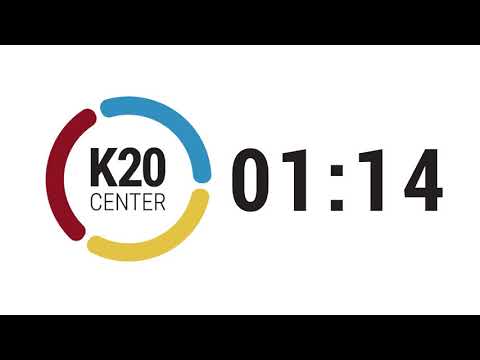 Roundabout Conversations Reflection
Who
What
Why
Where
How
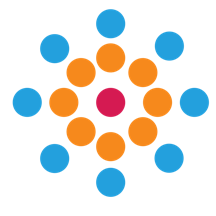 Objectives
Analyze a short story for character motivation and the effects of the setting on the conflict.

Construct a writing piece chosen from a variety of genres to describe an argument connecting evidence to a claim and a conclusion.
“The Interlopers” by Saki
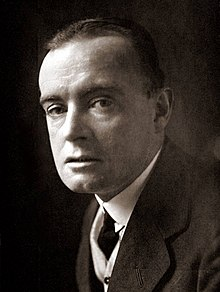 Saki (author)
Hector Hugh Monro, British author, used the pen name Saki
1870-1916
A master of dark wit and deep insight into human nature
Story of an ongoing feud over property and the rights to use the resources of the forest.
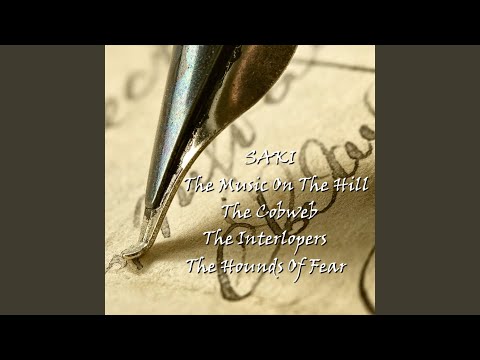 [Speaker Notes: Link to video: https://youtu.be/O_k-Ss0bBPs
Source: Billy Wells Horror. (2018, Oct. 19). Classic short stories audio—The Interlopers by Saki. [Photograph]. https://billywellshorror.com/classic-short-stories-audio-the-interlopers-by-saki-h-h-munro/
Source:  Billy Wells Horror. (2018, Oct. 19). Classic short stories audio—The Interlopers by Saki. [Audio Recording]. https://billywellshorror.com/classic-short-stories-audio-the-interlopers-by-saki-h-h-munro/]
Categorical Highlighting
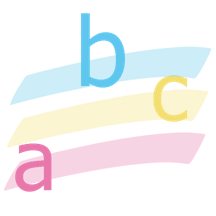 Read the story again with a partner, and highlight key information.
Pink—Theme
Blue—Character  Motivation
Green—Description of the Setting
Yellow—Unknown Vocabulary
[Speaker Notes: Source:  K20 Center. (n.d.). Categorial highlighting. Strategies. https://learn.k20center.ou.edu/strategy/192]
Categorical Highlighting Example
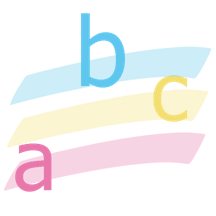 “In a forest of mixed growth somewhere on the eastern spurs of the Karpathians,...” 
I highlighted this because it specifically describes where the action of the story takes place.
Categorical Highlighting Example
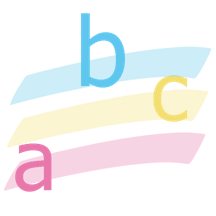 “In a forest of mixed growth somewhere on the eastern spurs of the Karpathians,...” 
Where the action takes place.
Types of Conflict
Think-Pair-Share
Use the Interlopers Defined handout.
Think about the questions and write your answers.
Pair up with a partner and discuss your ideas.
Make changes, if needed.
Share with the class.
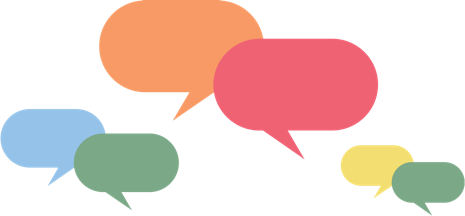 [Speaker Notes: Source: K20Center. (n.d.). Think-Pair-Share. Strategies. https://learn.k20center.ou.edu/strategy/139]
Think-Pair-Share
Who is the interloper?
How do you know?
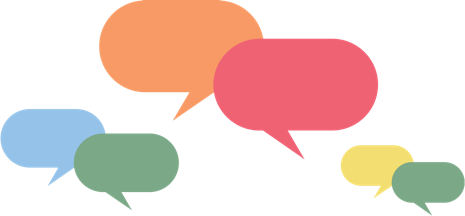 Think-Pair-Share
Assume the view point of one of the main characters:
Partner A: Ulrich von Gradwitz
Partner B: Georg Znaeym
Answer the following questions based on your character:
What is the conflict?
What is the motivation?
What is the setting?
What effect does the setting have on your character?
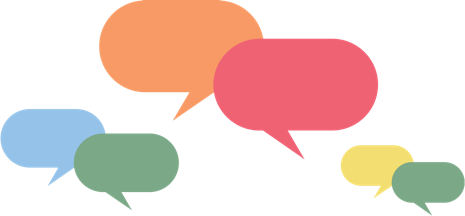 Think-Pair-Share
Write a reflection statement with your partner to summarize your observations about the effect of the setting on each of the main characters, Ulrich von Gradwitz and Georg Znaeym.
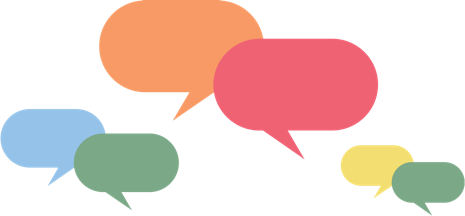 The Interlopers by Ben Hurst
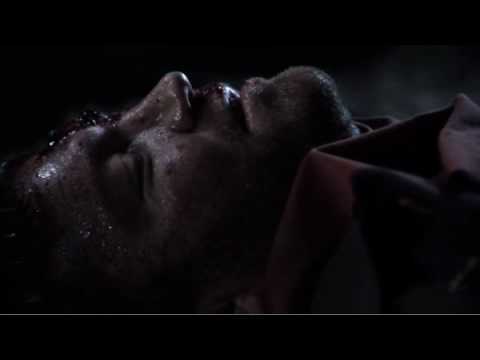 [Speaker Notes: Source: Hurst, B. (2010, May 4). The Interlopers: A short film. [Video]. https://www.youtube.com/watch?v=Upw0e5j2uJg]
V is for Vendetta; F is for Feud
Research a real-life vendetta or feud.
Be prepared to:
Describe the argument.
Connect evidence to the claim of each side.
Provide a resolution  to the problem.
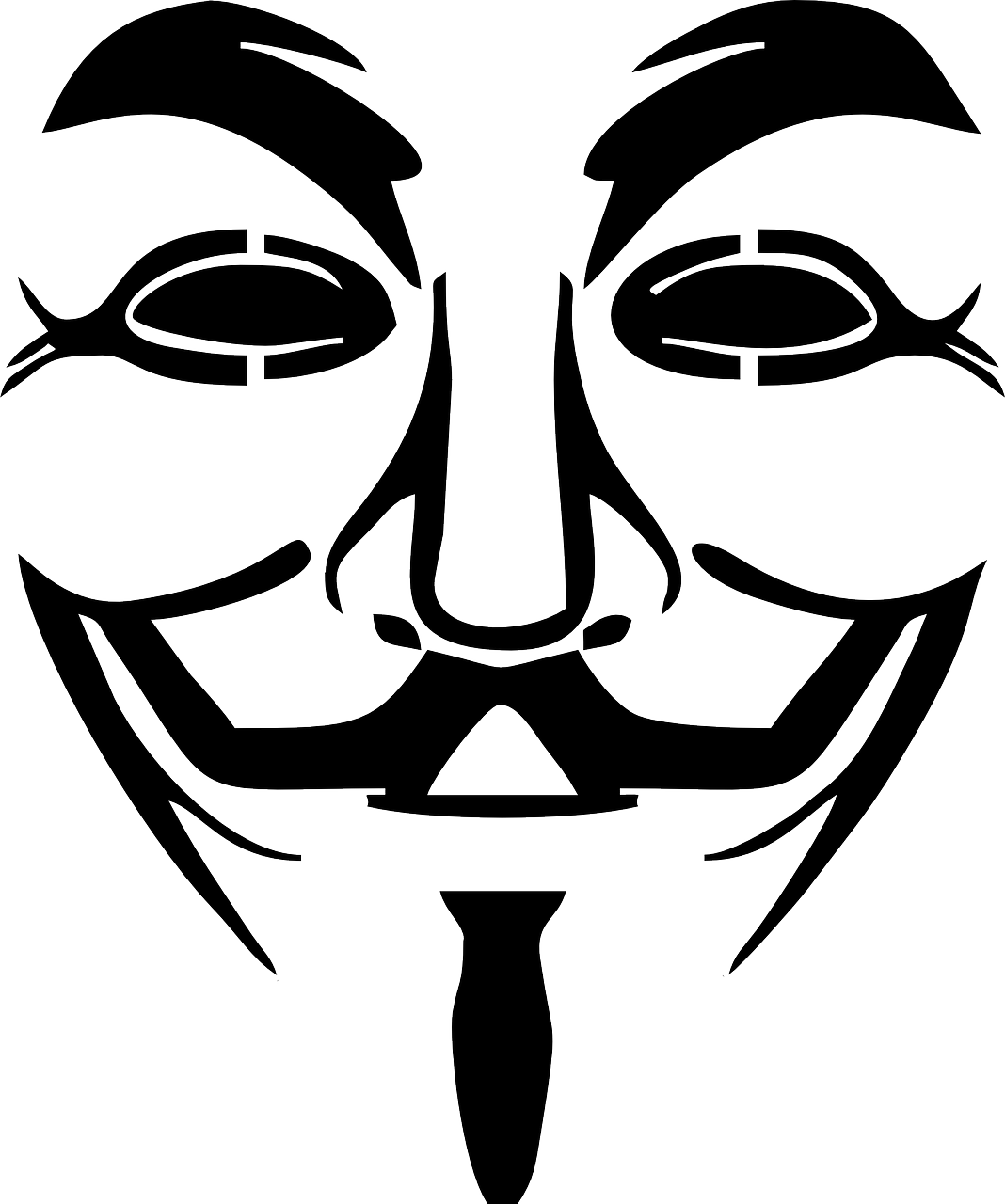 [Speaker Notes: Pixabay. [n.d.]. Guy Fawkes mask. [Image]. https://pixabay.com/vectors/vendetta-mask-guy-fawkes-face-man-157703/
Moore, A., Lloyd, D. & Weare, T. (2008). V for Vendetta. Vertigo.]
Choice Board
Choose one activity from the Choice Board.
Your Choice Board writing piece should include the following information about your famous feud:
A description.
Evidence to support the claims of each side.
An explanation of how the feud was resolved, IF it was resolved.
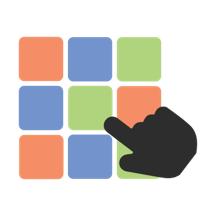 [Speaker Notes: Source:  K20 Center. (n.d.) Choice Boards. Strategies. https://learn.k20center.ou.edu/strategy/73]
Choice Board
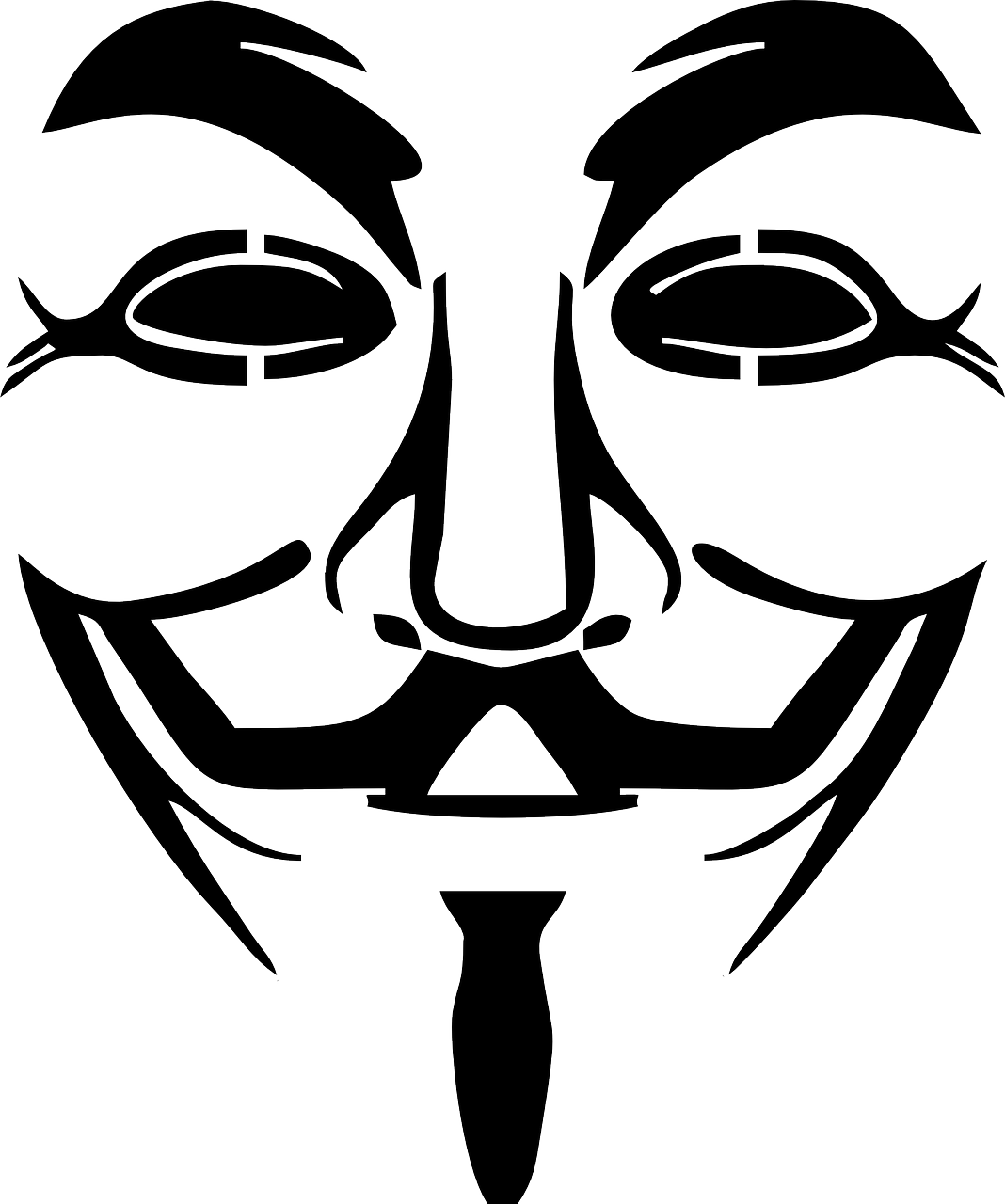 V is Vendetta. 
F is for Feud.
Student presentations
Exit Ticket
What do you think it takes to resolve a conflict?
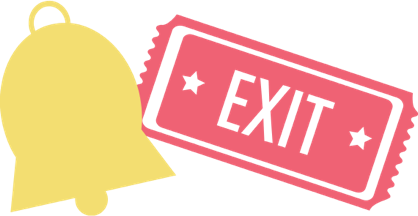 [Speaker Notes: Source: K20 Center. (n.d.). Bell ringers and exit tickets. Strategies. https://learn.k20center.ou.edu/strategy/125]